Дагестан в цифрах
Косик егор
Количество жителей составляет 3 182 000
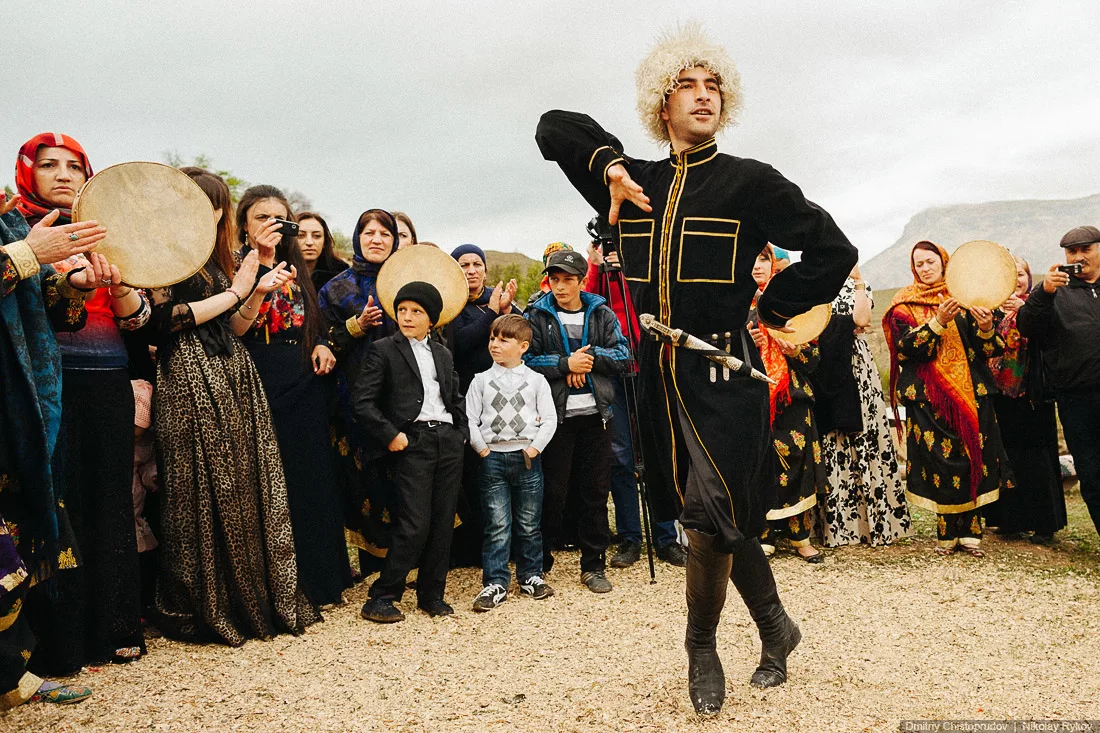 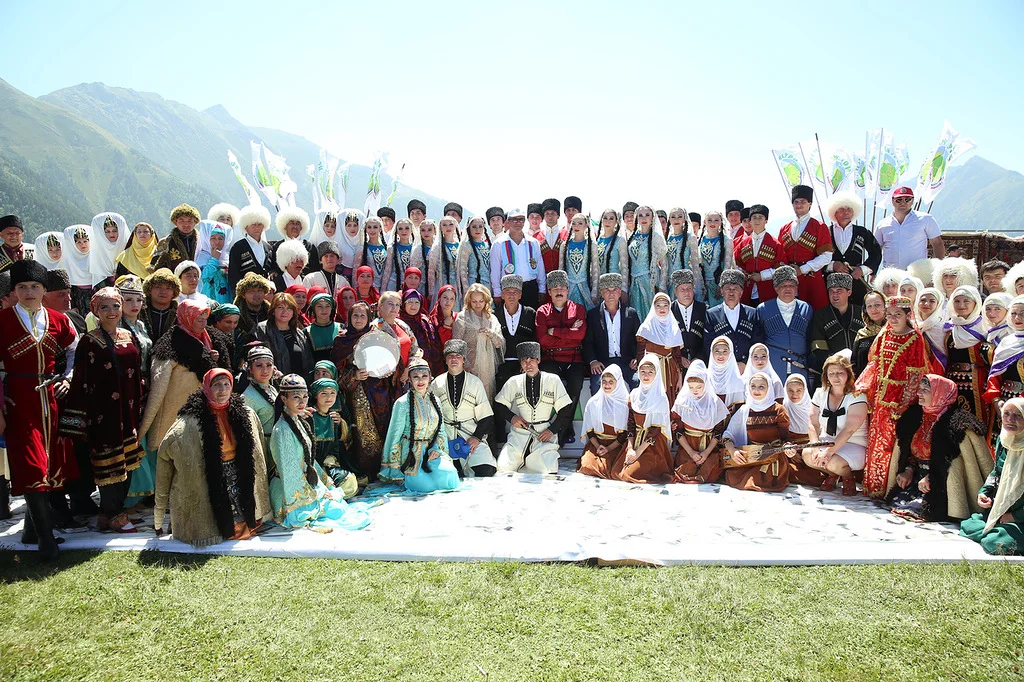 В республике дагестан функционируют 56 промышленных обьектов
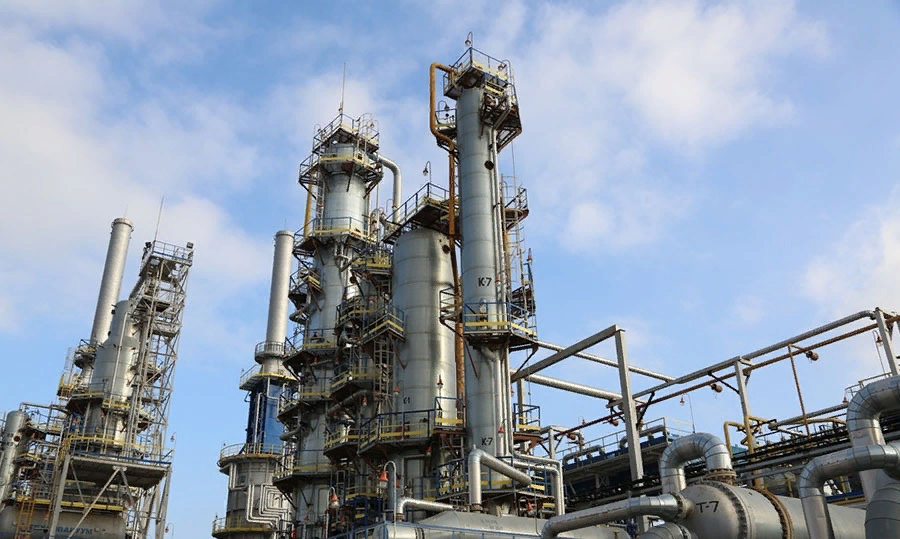 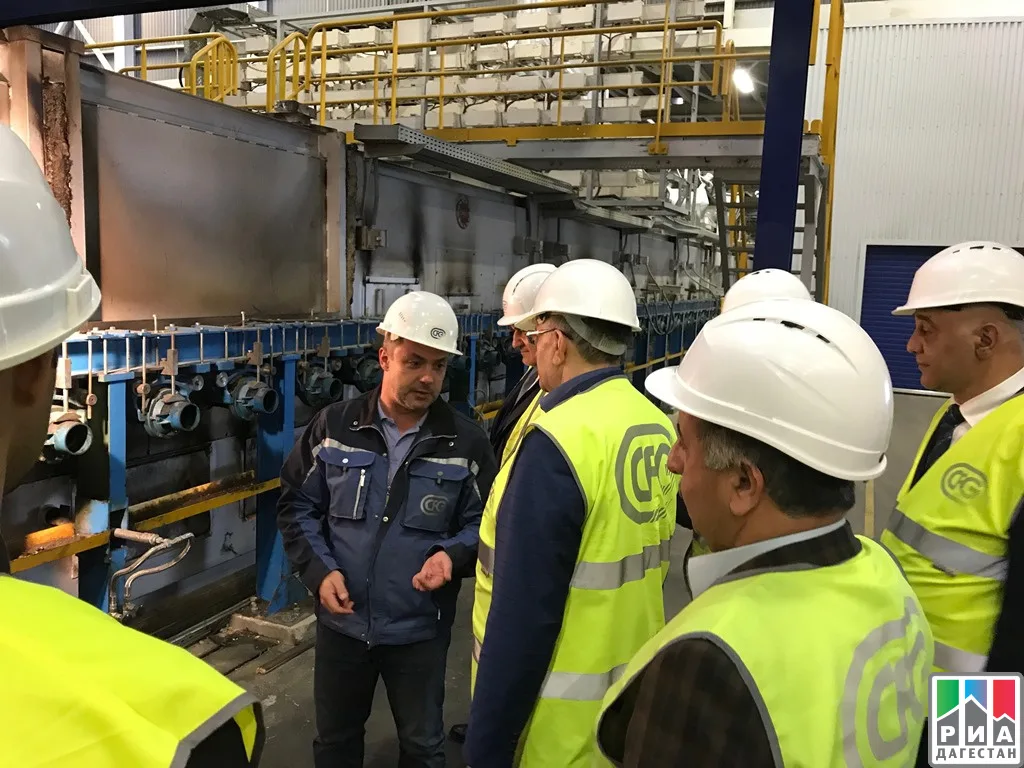 В республике расположено 6474 объектов культурного наследия
А ДОРОГ в дагестане 128!